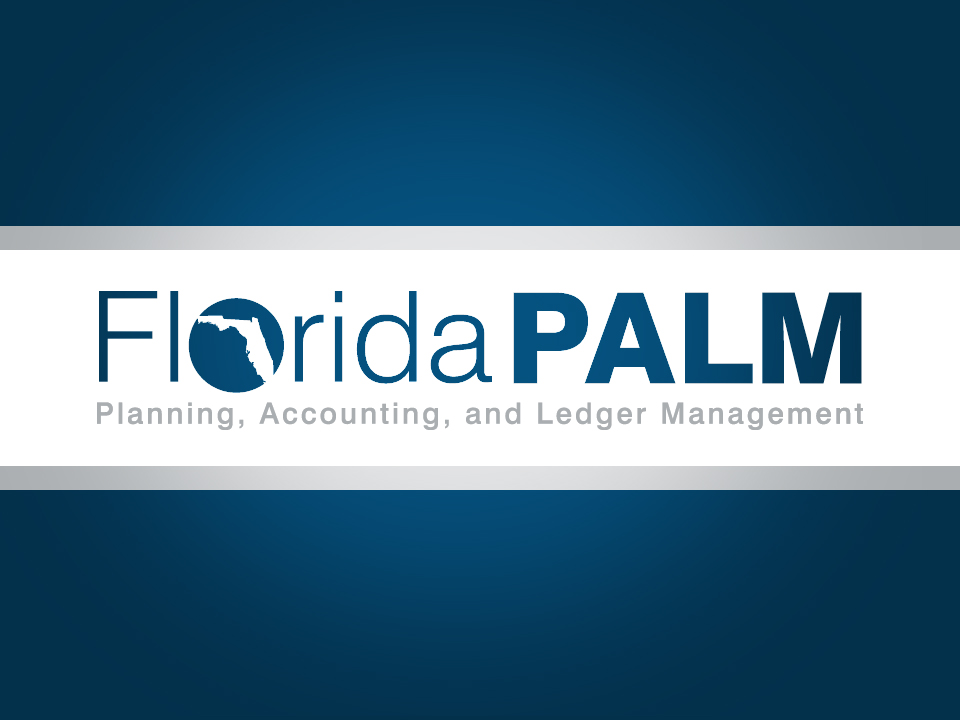 1
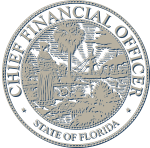 March 10, 2022
Tips & Tricks: Making Florida PALM Work For You
2
Tips & Tricks: Making Florida Palm Work For You
March 10, 2022
Tips & Tricks: Making Florida PALM Work For You
Making Florida PALM Work For You
3
Enhanced Cursor
NavBar
Homepage 
Favorites 
Journal
March 10, 2022
Tips & Tricks: Making Florida PALM Work For You
Making Florida PALM Work For You
4
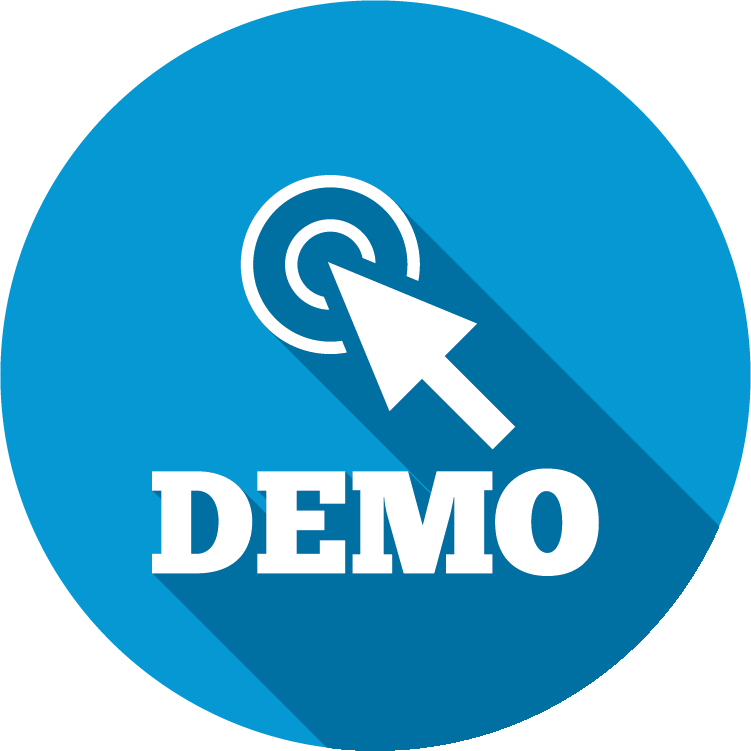 March 10, 2022
Tips & Tricks: Making Florida PALM Work For You
[Speaker Notes: <<next slide>>]
Personalization
5
Enhanced Cursor
March 10, 2022
Tips & Tricks: Making Florida PALM Work For You
Homepage
6
Adding and removing a tile on your Homepage
Adding and removing a new Homepage
March 10, 2022
Tips & Tricks: Making Florida PALM Work For You
Recent Places and NavBar
7
Recent Places
NavBar Arrows
Adding and removing a page in NavBar
Reordering your pages in NavBar
March 10, 2022
Tips & Tricks: Making Florida PALM Work For You
Favorites
8
Adding and removing a page
March 10, 2022
Tips & Tricks: Making Florida PALM Work For You
Journal
9
New Window
Adding or removing fields
Hyperlinks
March 10, 2022
Tips & Tricks: Making Florida PALM Work For You
Making Florida PALM Work For You
10
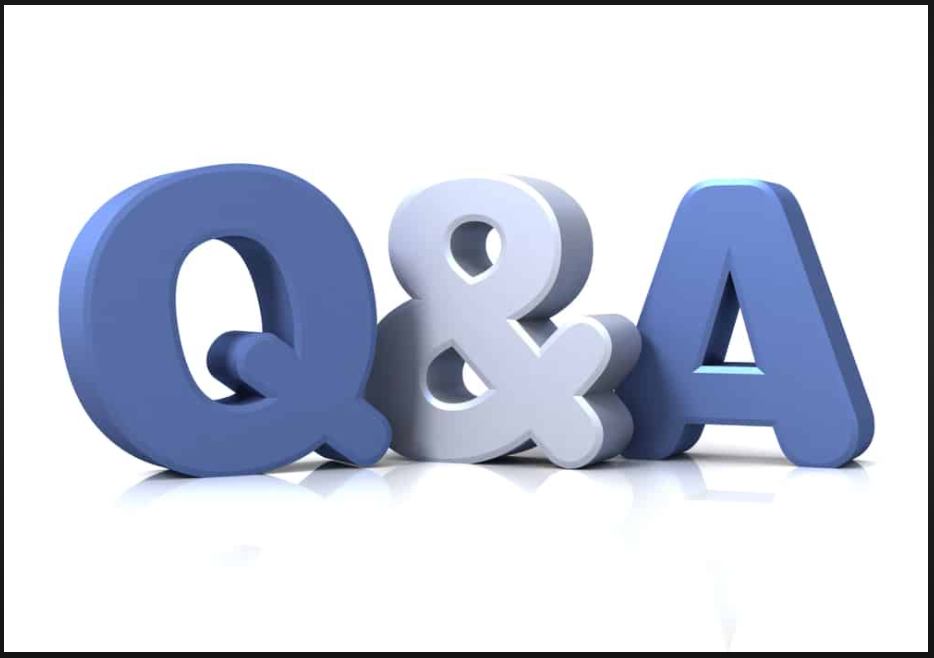 March 10, 2022
Tips & Tricks: Making Florida PALM Work For You
Contact Information
Contact us 
FloridaPALM@myfloridacfo.com

Project Website
www.myfloridacfo.com/floridapalm/
March 10, 2022
Tips & Tricks: Making Florida PALM Work For You